OVERVIEWHousing Rehab Best Practices: Inspections & Construction Phase
Inspection Reports – Lead and HR Specialist
Environmental Review
Work List
Signatures, Approvals, Request for Funds
Bid Packet, Bid Forms, Bid Reviews
Loan Closing
Construction Phase
Project Tracking/ Meeting Unit Goals
LEAD PAINT CONSIDERATIONS
HOUSE BUILT PRIOR TO 1978
		Determine 
Risk Assessment
Comprehensive Lead Inspection
Assign project to Certified Lead Inspector
Review Lead Inspection Report for hazards
[Speaker Notes: Read Lead Report – Highlight and note violations

From here – prepare to move to General Inspection Sheet 

Discussions with Homeowners regarding paths to compliance]
HOME INSPECTION
#2		General Inspection Report
Room Identifiers
Sanitary Code Citations
Conforming/Non-confirming Conditions
Comments on non-confirming conditions
[Speaker Notes: Read Lead Report – Highlight and note violations

From here – prepared to move to General Inspection Sheet 

Discussions with Homeowners regarding paths to compliance]
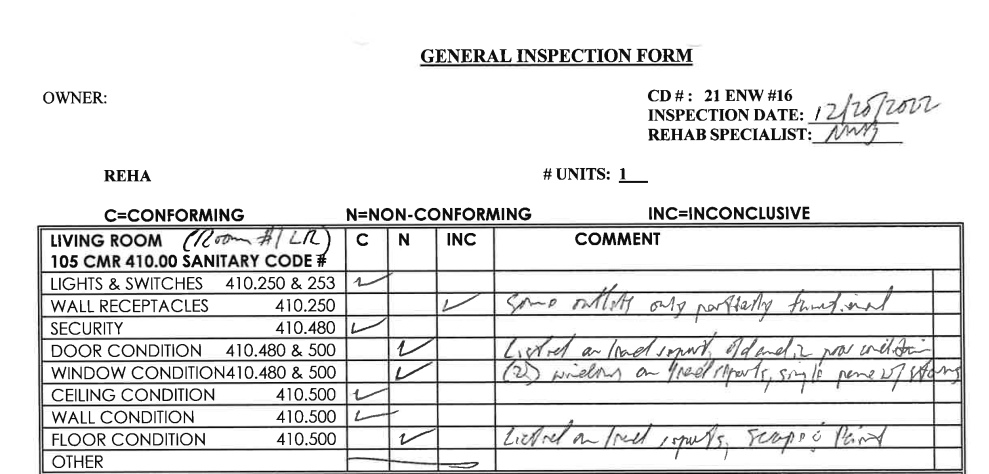 ENVIRONMENTAL REVIEW
ER Statutory Checklist
Review Required Categories
Historic Review
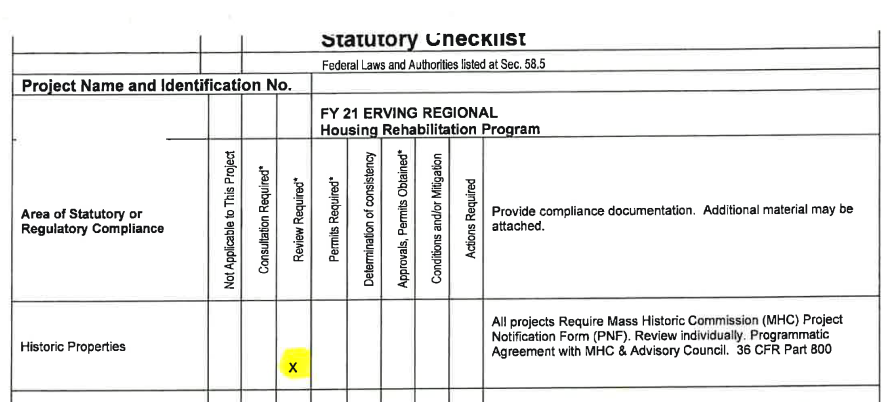 [Speaker Notes: Read Lead Report – Highlight and note violations

From here – prepared to move to General Inspection Sheet 

Discussions with Homeowners regarding paths to compliance]
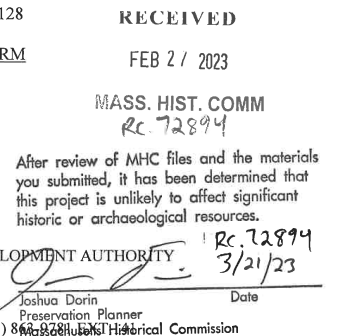 ENVIRONMENTAL REVIEW
Floodplain Management
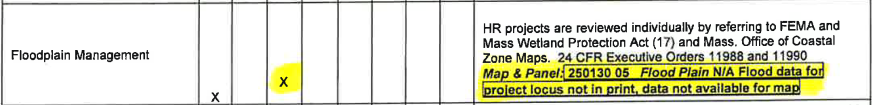 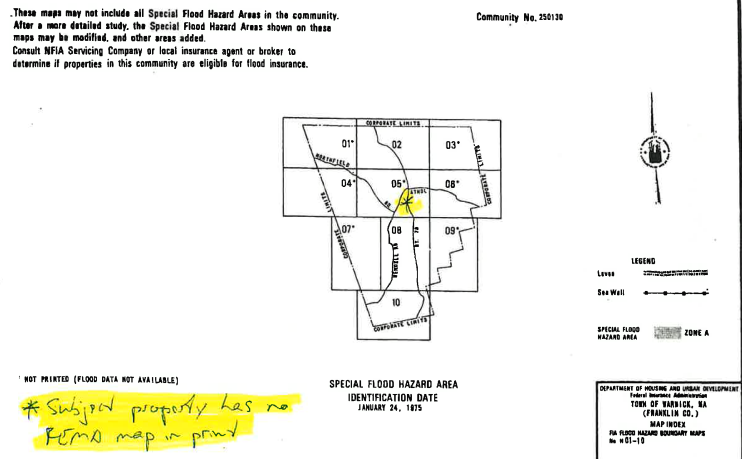 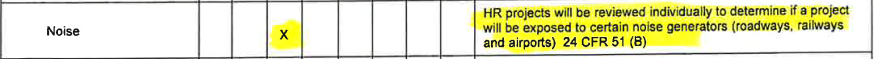 Toxic Sites
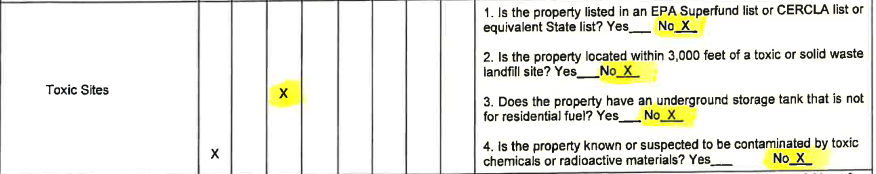 WORK LIST
Performance Standards
If applicable, reference Lead Paint Insp. Report
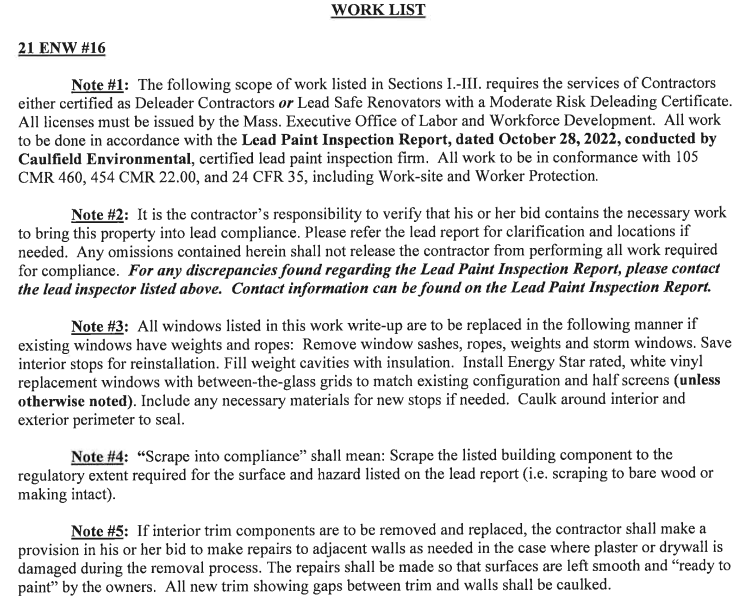 [Speaker Notes: Bid Packet/Additional Documents (customized for each Bid Packet)
Licenses and Insurance Requirements
Water Test
Radon Results
Septic Design
Lead Report]
Work List
Locations
Trade Categories
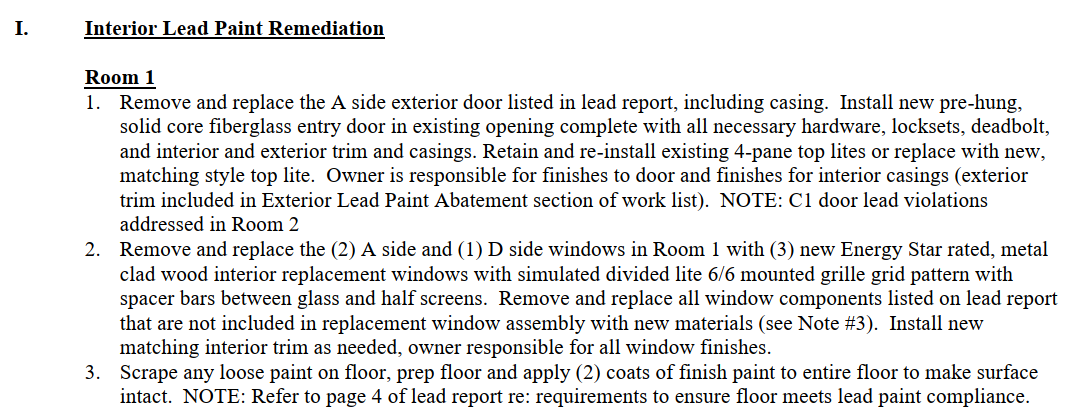 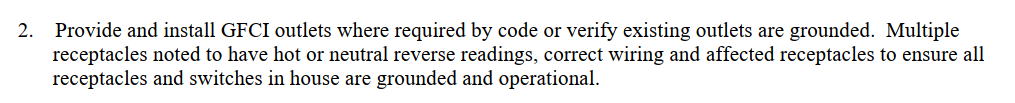 Signatures/Approvals/Acknowledgements
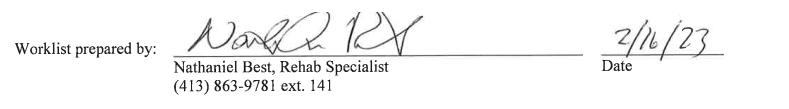 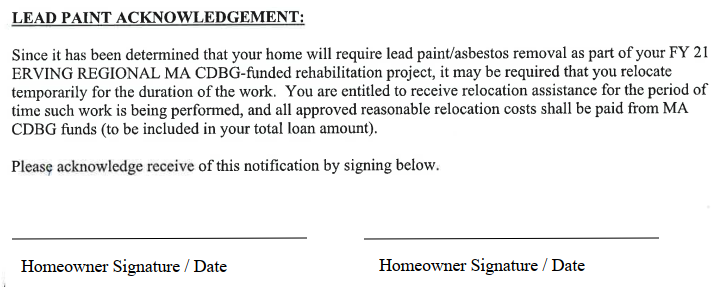 BID PACKET
Invitation to Bid
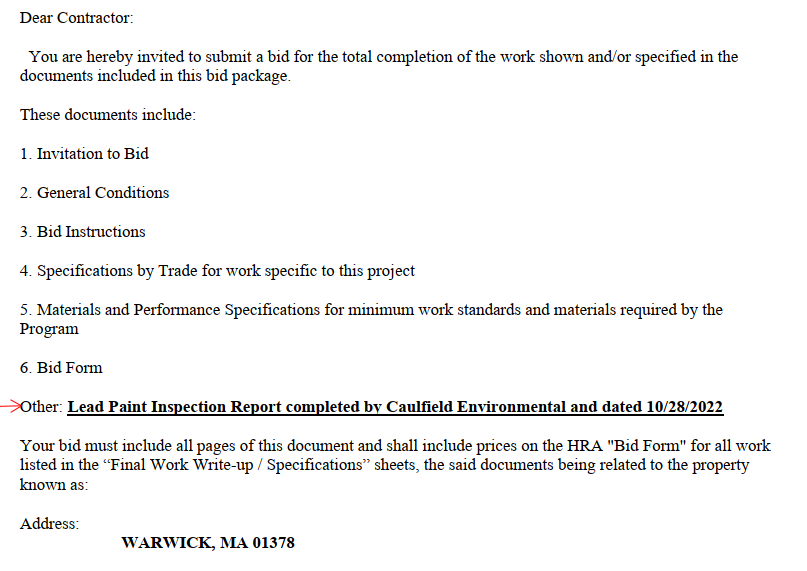 [Speaker Notes: Bid Packet/Additional Documents (customized for each Bid Packet)
Licenses and Insurance Requirements
Water Test
Radon Results
Septic Design
Lead Report]
BID PACKET
General Conditions
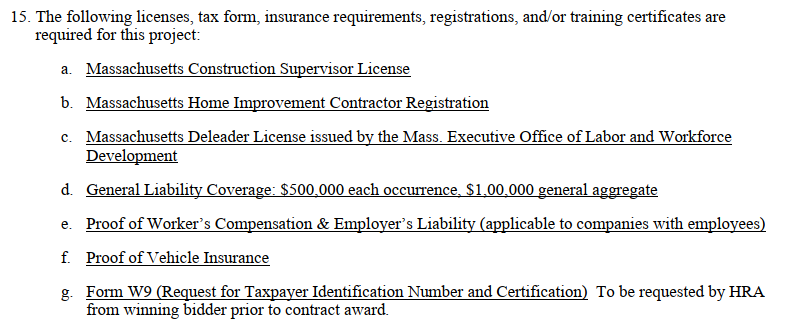 BID PACKET
Bid Instructions
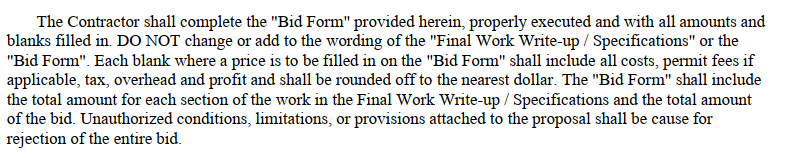 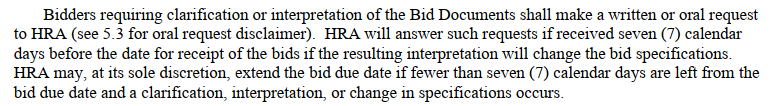 Specifications
Materials and Performance Specifications
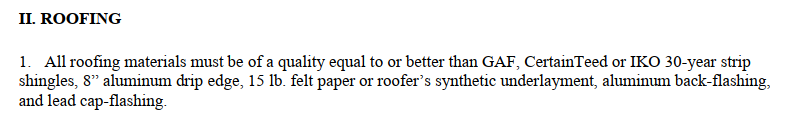 Bid Form*Addendums to Bid Packet
Bid Form*Addendums to Bid Packet
Bid Form*Addendums to Bid Packet
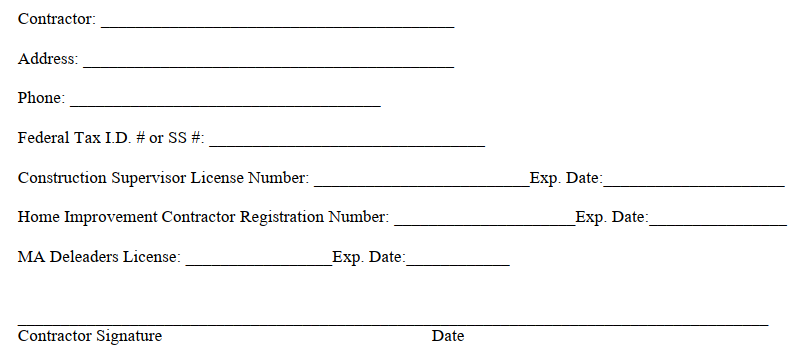 BID REVIEW
Homeowner’s Bidders Log
Bid Summary
Notices to Contractors with Bid results
Insurance/W9/Licenses/Excluded Parties
[Speaker Notes: #7 Documents included with Single Case Waiver:
EOHLC Case Waiver Request Form
List of Attachments
Waiver Cover letter to DHCD
Waiver Request Form
GTLO Waiver & GTLO Waiver Approval letter
Lead Paint Report and Lead Paint Soil Samples
General inspection form (with Code citations)
Photos of property
MA Historical Commission PNF approval
Environmental Review
Worklist
Cost estimates for Get the Lead Out and proposed CDBG funded portions of project 
Bid Packet
Bid received
Single bid memo]
Request for Final Approval and Program Funds
Request for Final Approval and Program Funds
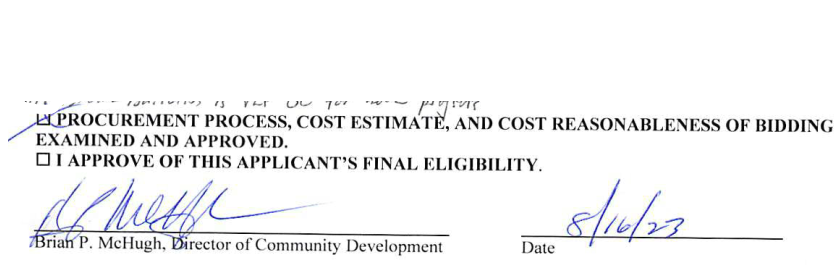 CONTRACTS
Period of Performance
Final work write-up
Provisions for termination
Provisions for change orders
Warranty & release of lien provisions
Provisions for contractor damage
Dispute Resolution
Signature Pages
LOAN CLOSING
Loan Documents
Promissory Note
Assignment of Funds
Mortgage
Right of Rescission
Rental Agreements
Temporary Relocation Agreement
CONSTRUCTION PHASE
Contractor Notice to Proceed
HRA Oversight
Communications with Homeowners, Contractors and Inspectors
Sign Offs/Official Sign Offs 
Lien Release/ Building Insp/ Electrical/Plumbing/Lead Compliance/Board of Health/etc.
CONSTRUCTION PHASE
Change Orders
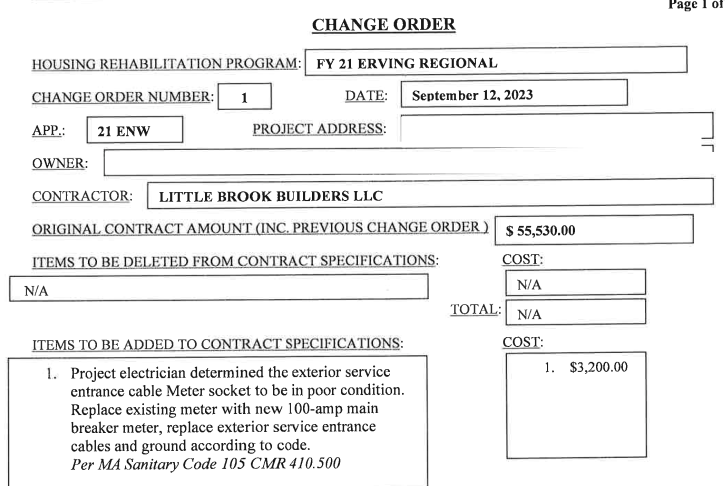 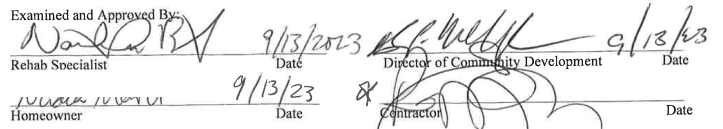 CONSTRUCTION PHASE
HRA Inspections/Payments/Permits
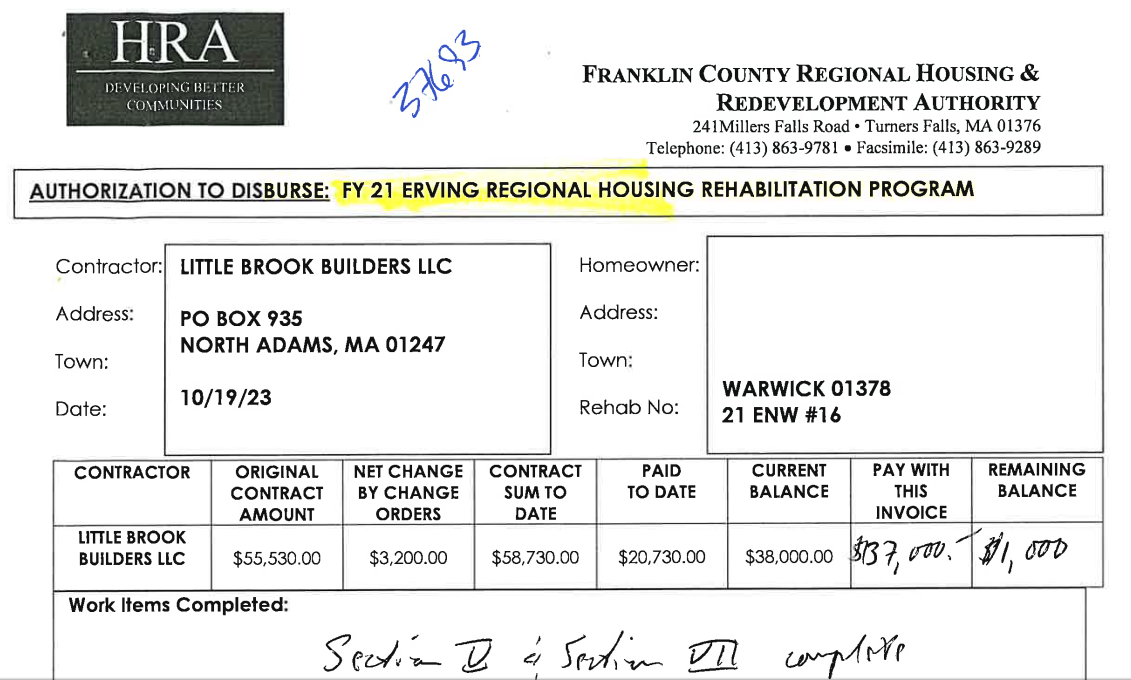 CONSTRUCTION PHASE
HRA Inspections/Payments/Permits
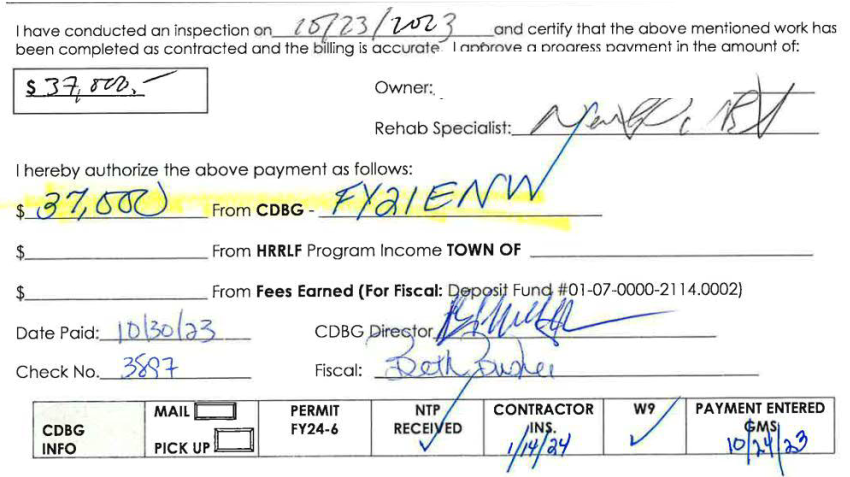 PROJECT TRACKING/GRANT FUNDS/MEETING UNIT GOALS
Inter-Department Communication
Project Tracking Sheets
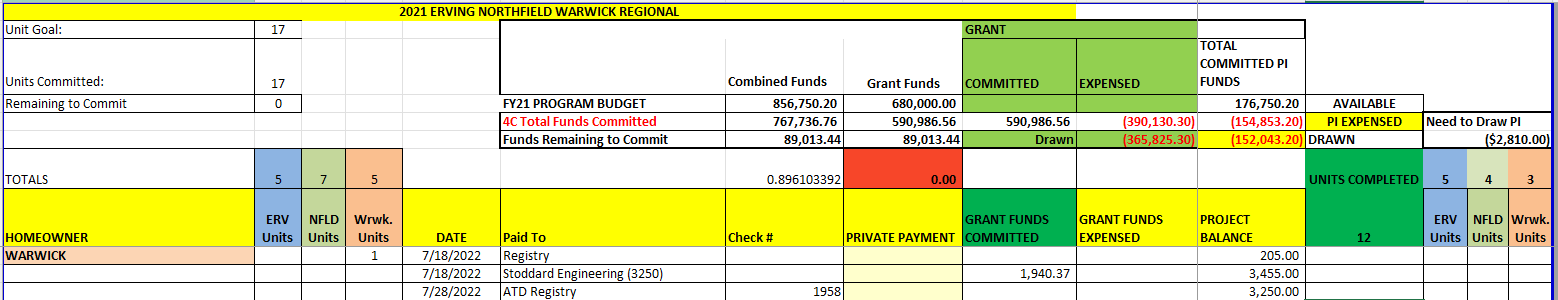 [Speaker Notes: Due Dates]